Where are these places and what have they got in common?
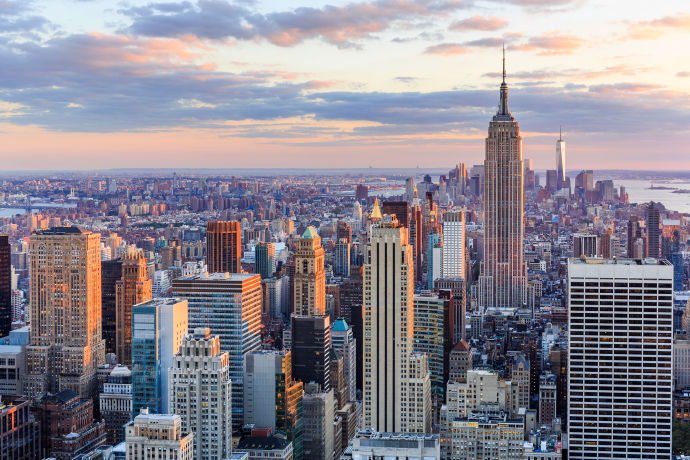 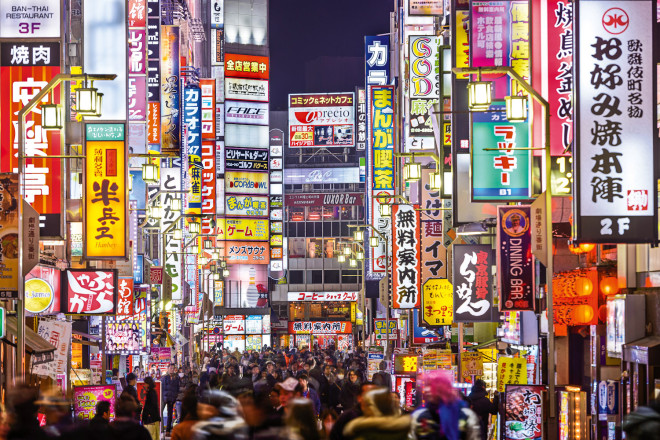 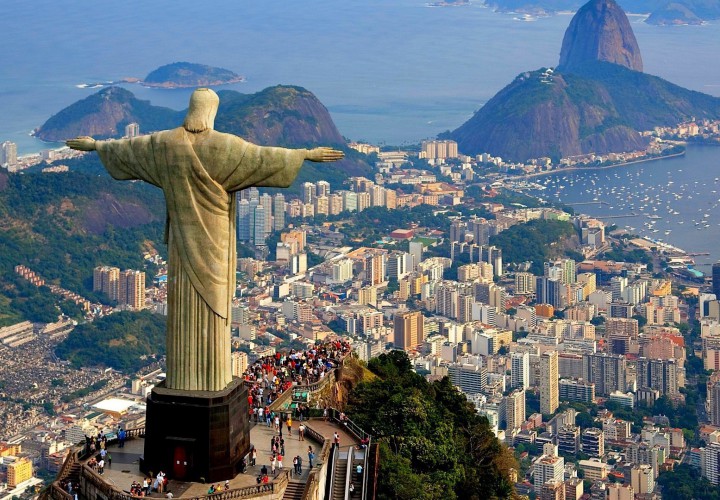 [Speaker Notes: https://www.visualcapitalist.com/worlds-20-largest-megacities-2100/]
Lesson title: The emergence of Megacities
Define the word Megacity

Describe and locate the different types of megacities.

Compare the lives of people in different megacities across the world.
[Speaker Notes: https://www.youtube.com/watch?v=U7y4GlmwPLQ&t=519s]
Write a sentence to finish the definition using the key words
A megacity is….
Population 

10 million 

People 

Urban

Total
‘A mega city is a city that has a population of over ten million people.’
In 2020 there were over 34 megacities and the UN estimates by 2050 there will be as many as 50!
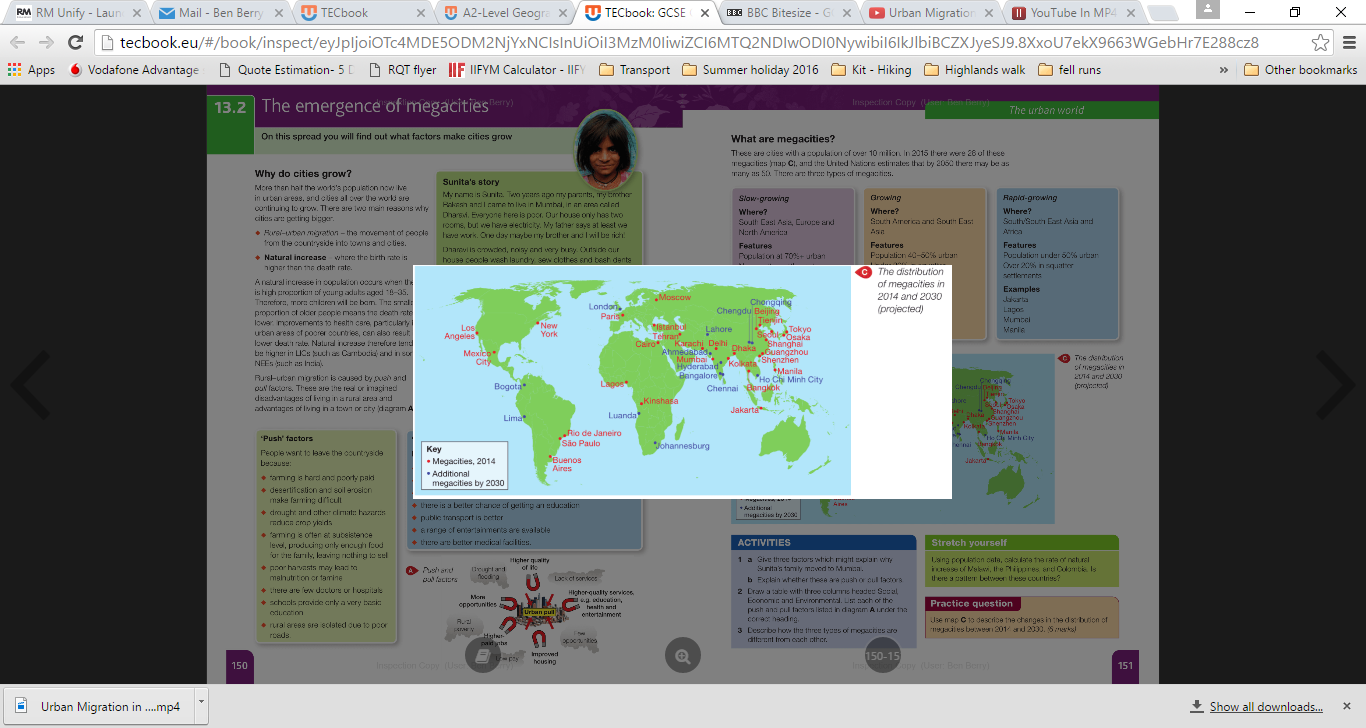 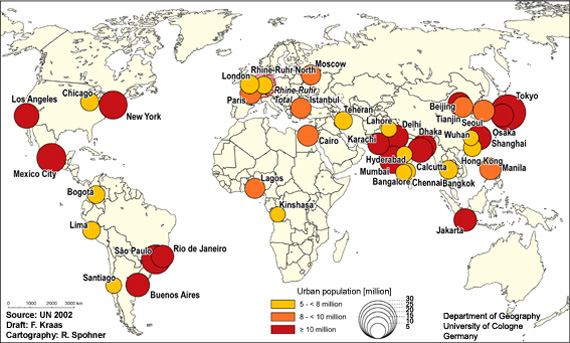 Describe the global distribution of megacities
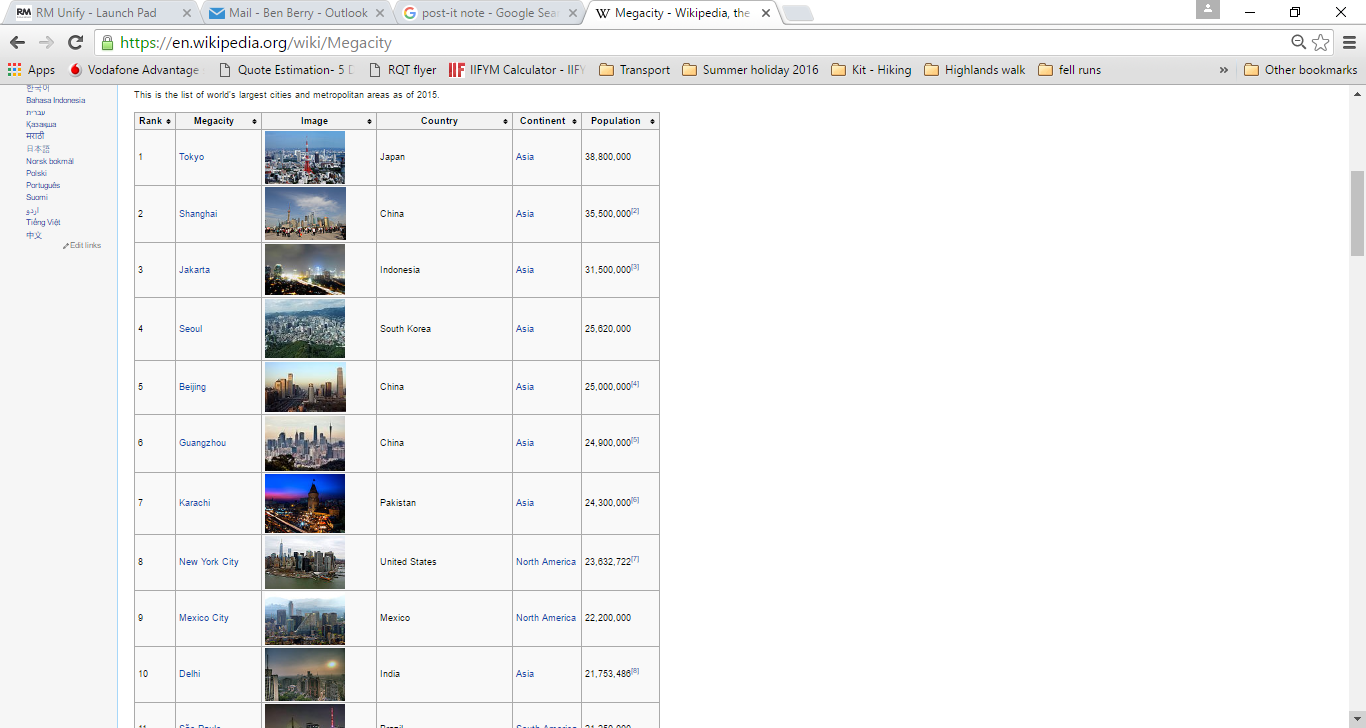 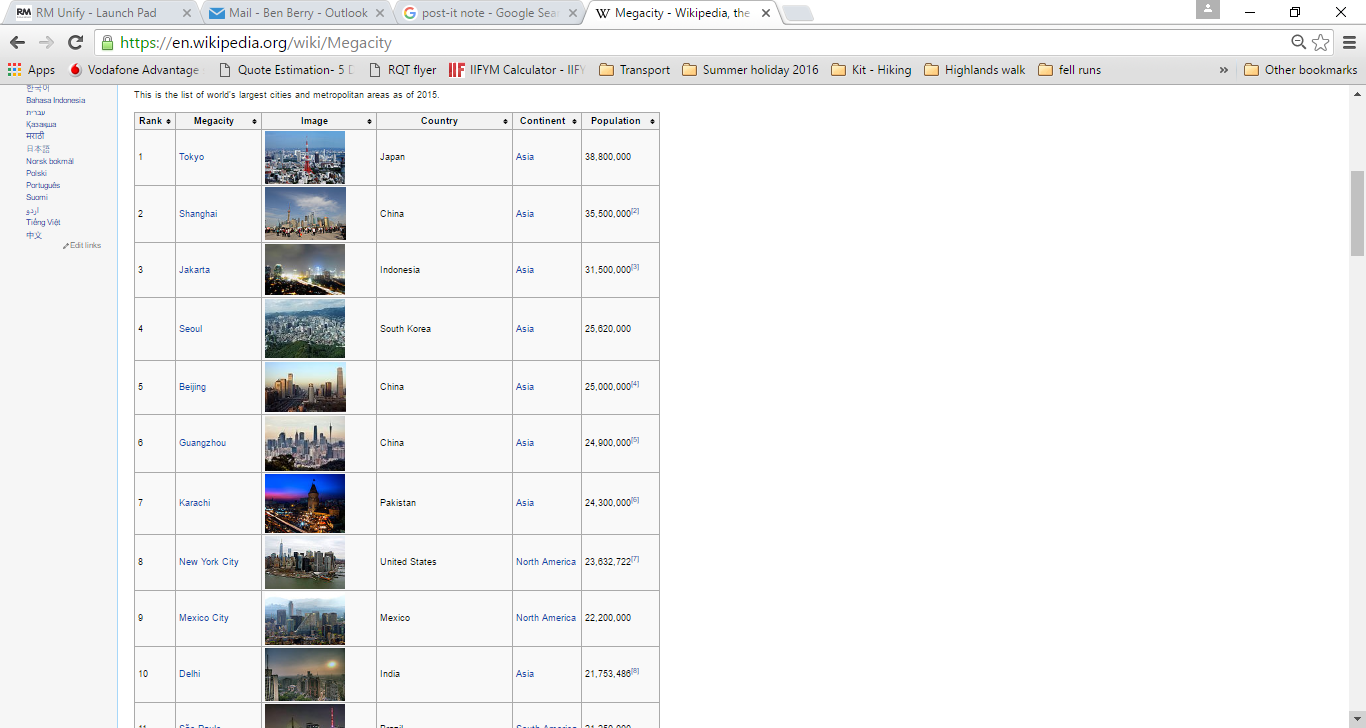 In which continent are most of these cities found?
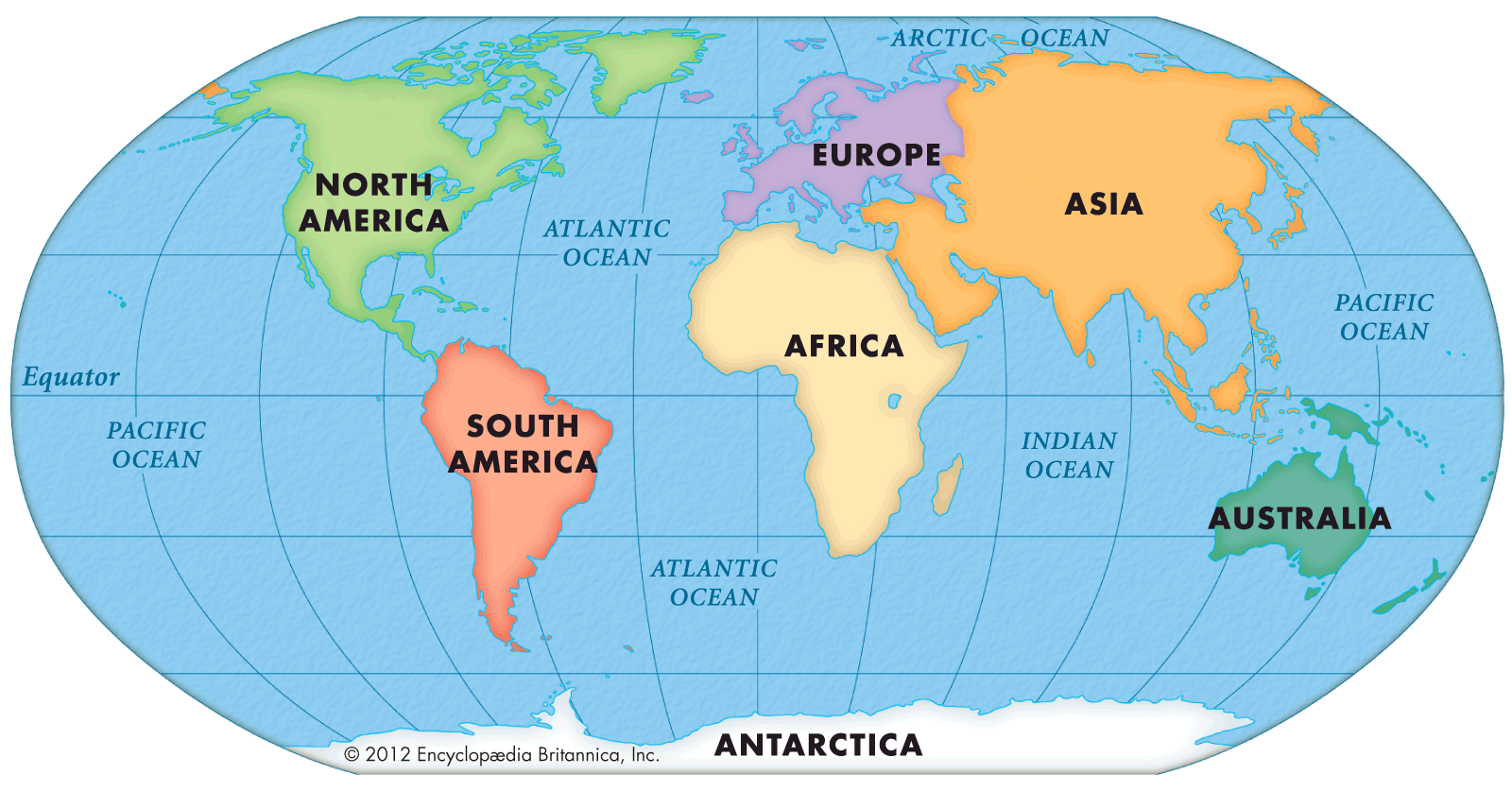 There are three main types of megacity…
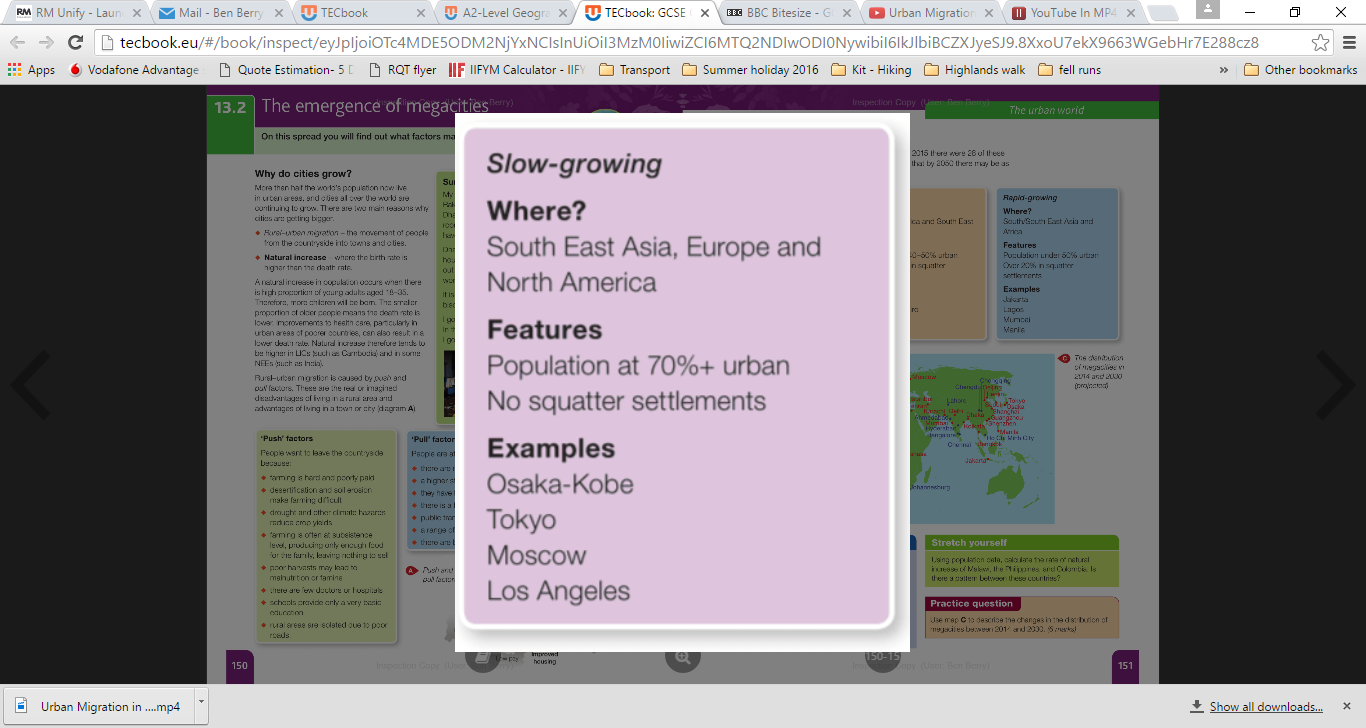 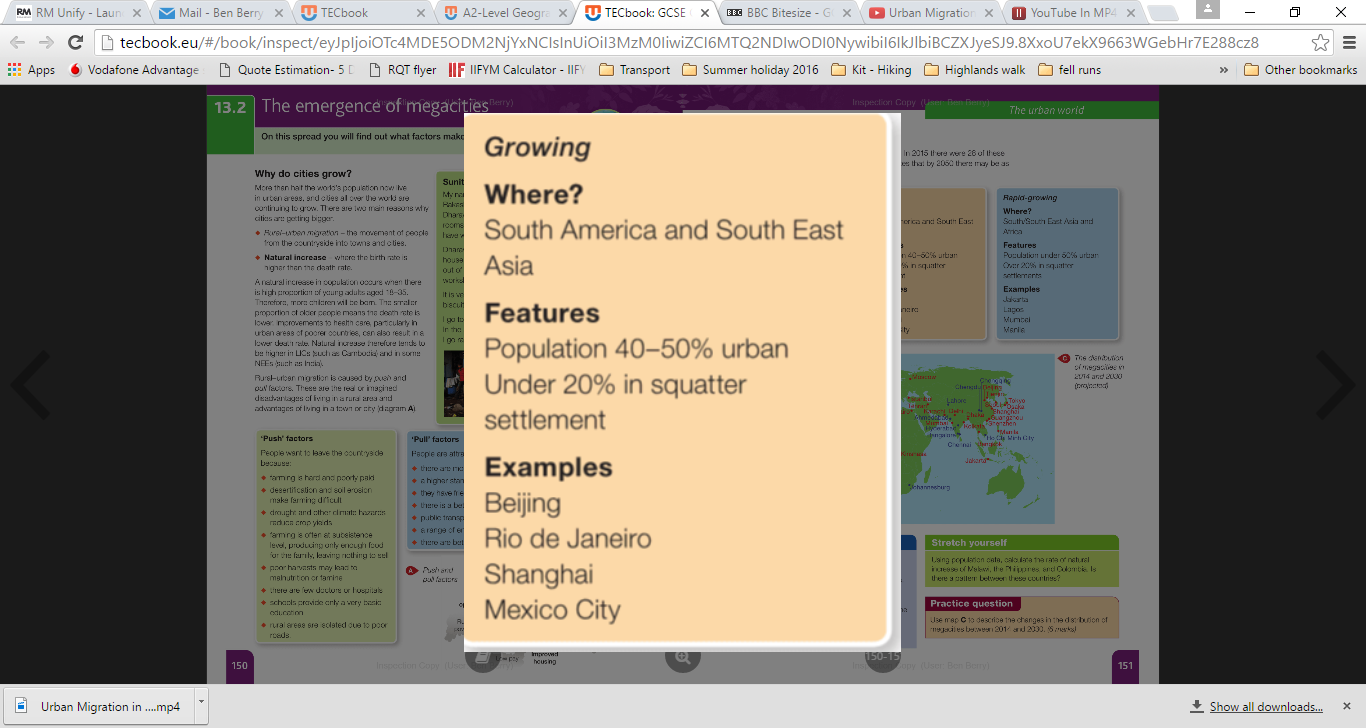 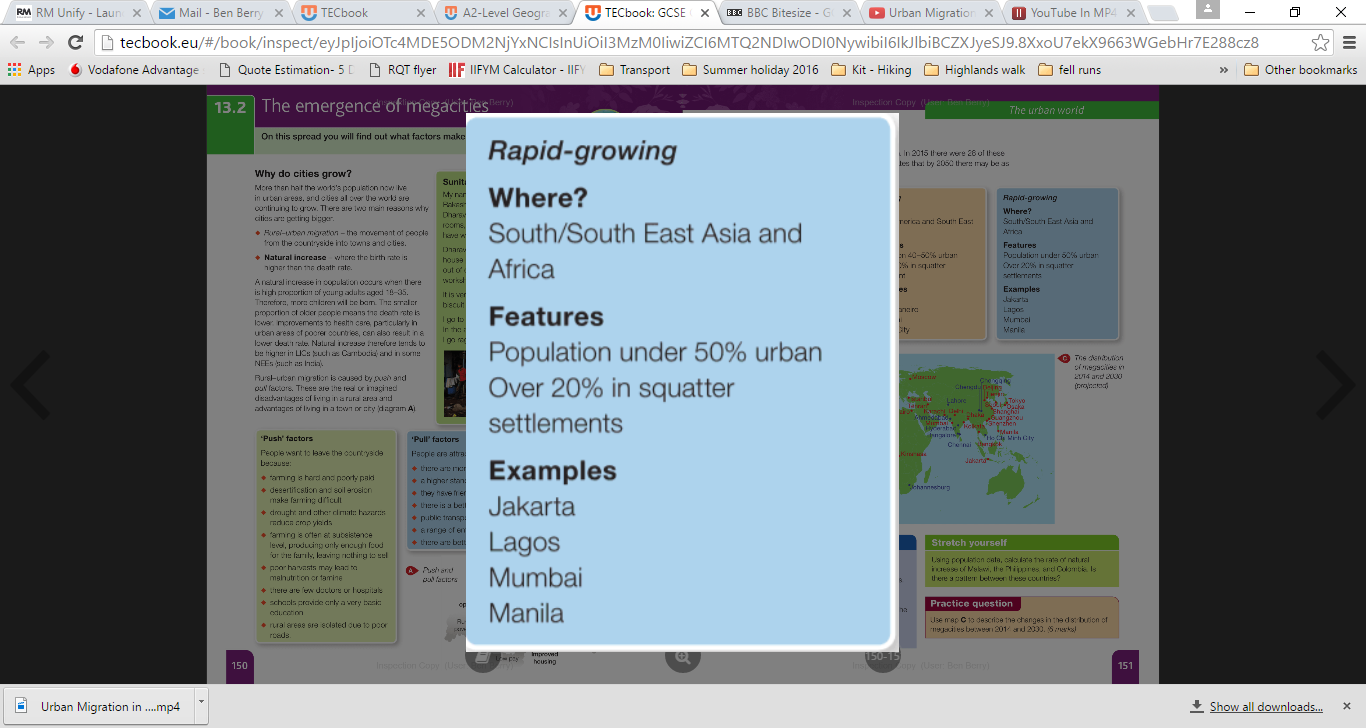 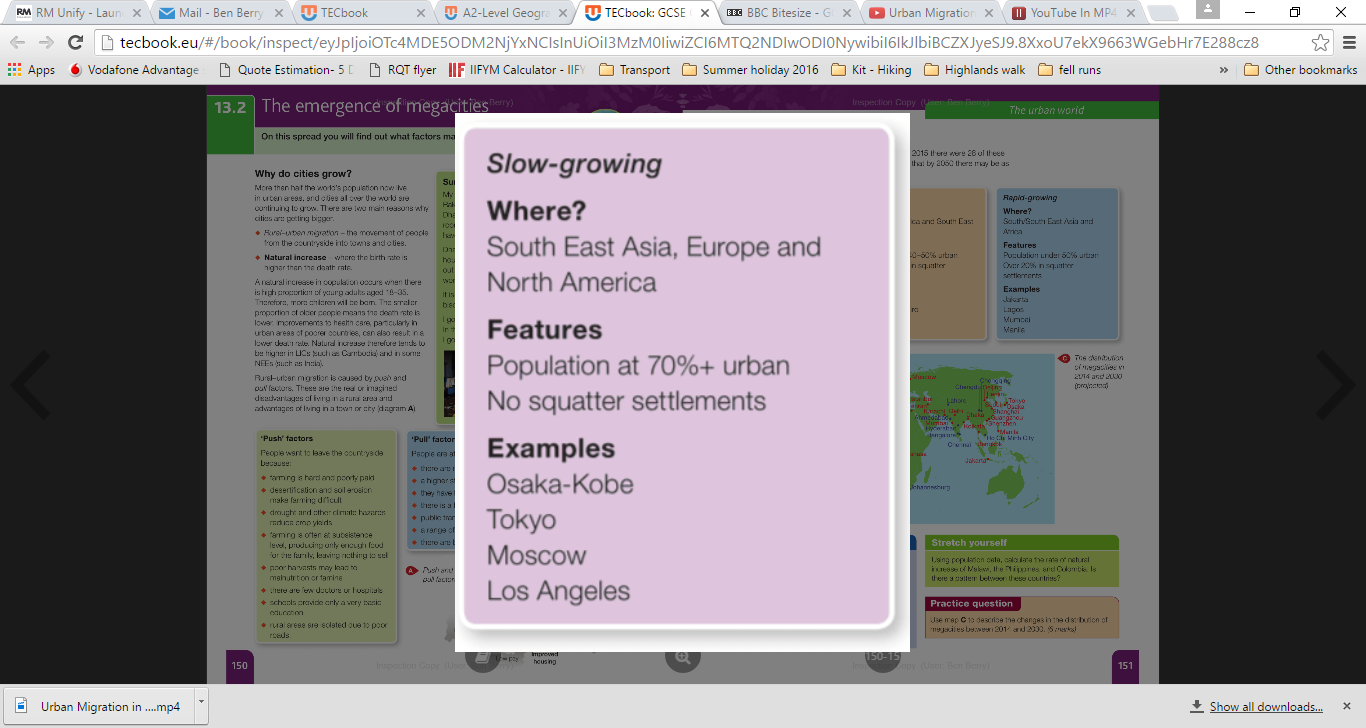 On your map colour code the cities using the three types- Use three different colours.
Make sure you include a key which shows the ‘features’ of each!
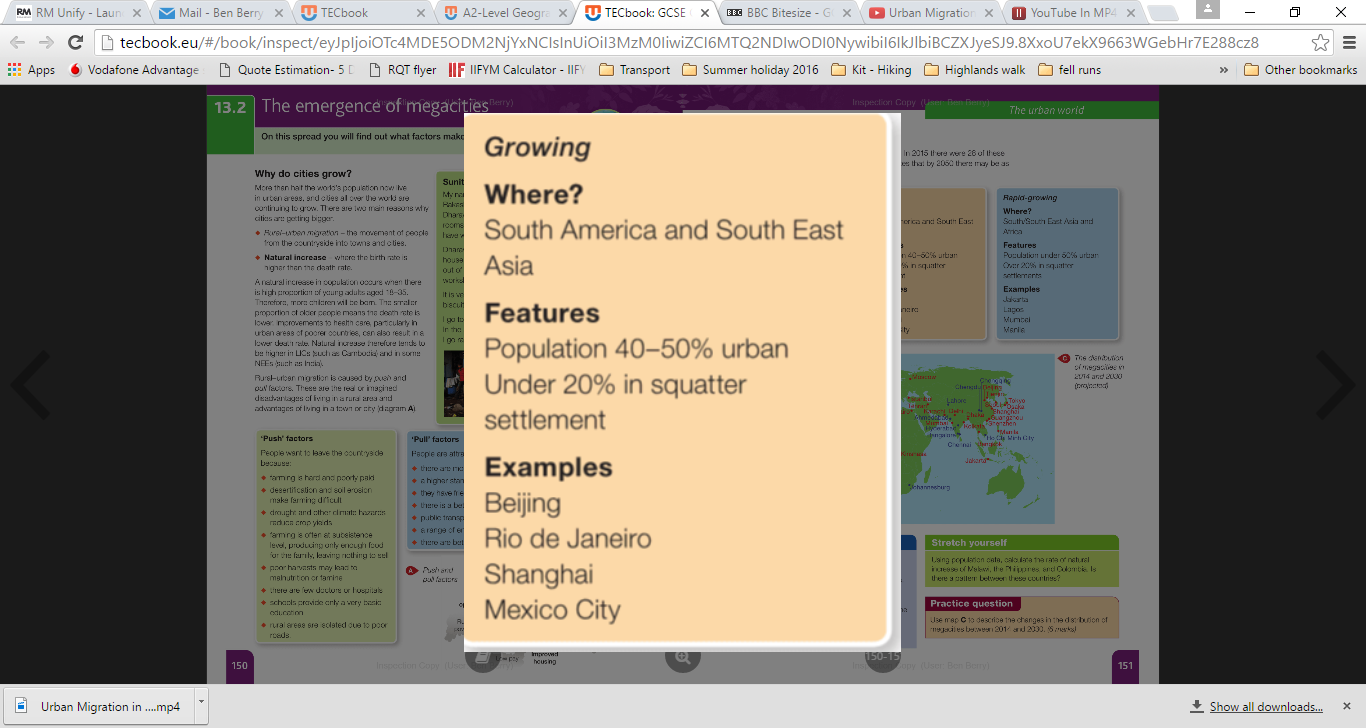 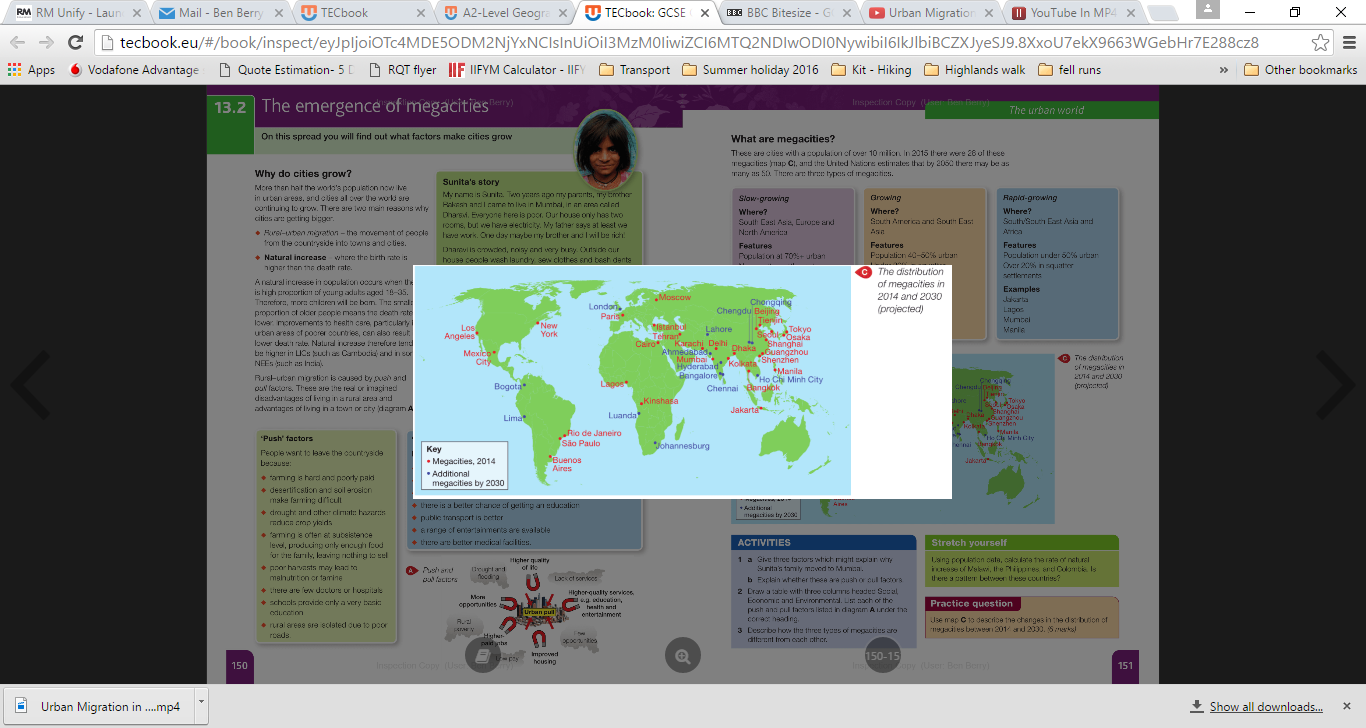 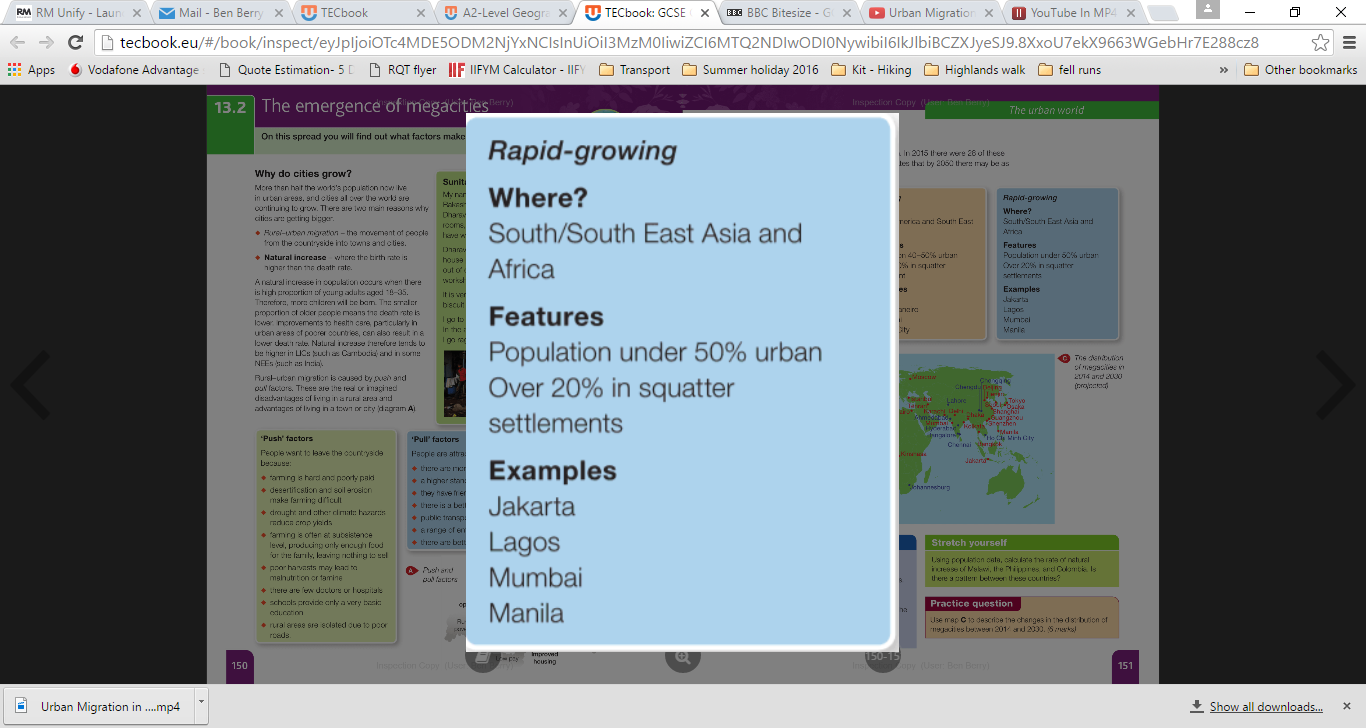 What is it like in a megacity?
India 
https://www.youtube.com/watch?v=NLlzs4syNjc
New York
https://www.youtube.com/watch?v=zGlazD50UB0
1. Compare the two lives shown in the video clips (What are the differences? – Are there any similarities?)
2. Suggest reasons for the differences between megacities around the world
[Speaker Notes: https://www.youtube.com/watch?v=2HZZlDyZMbo
https://www.youtube.com/watch?v=9kP_l5dpqig
https://www.youtube.com/watch?v=lP75QXyMKFs]
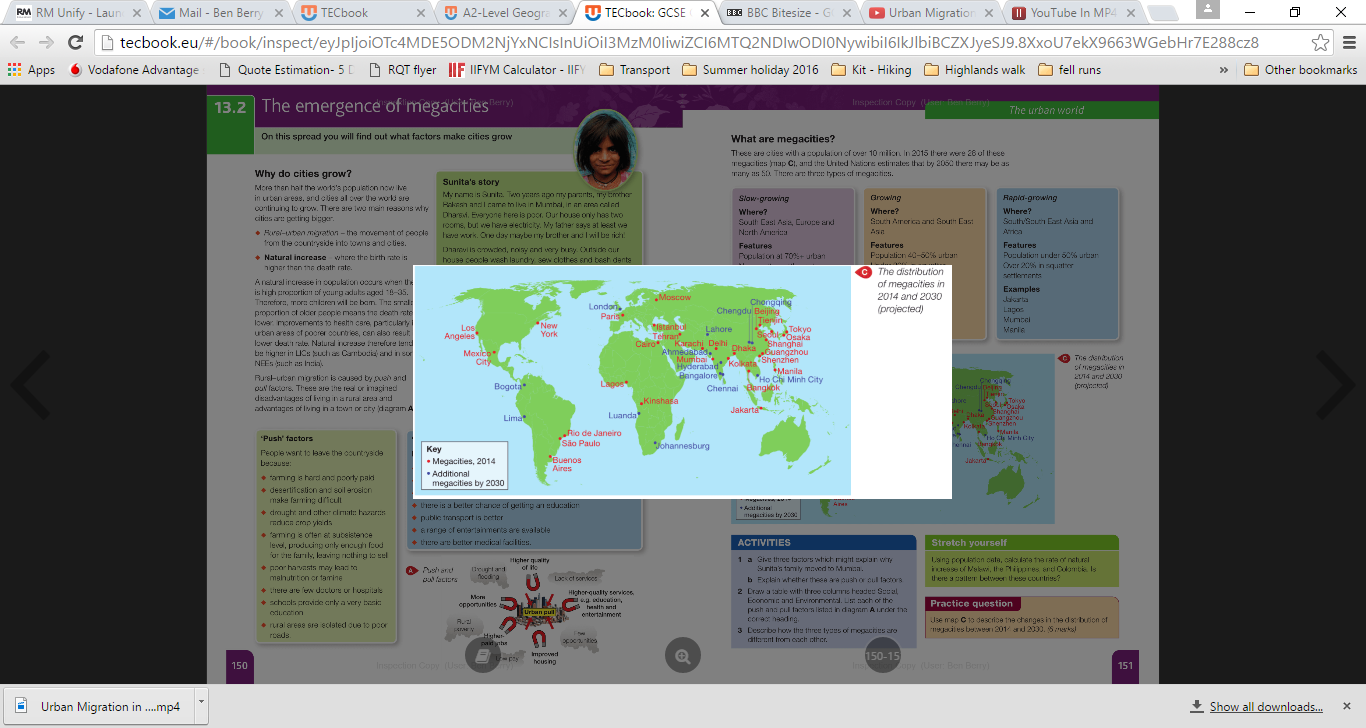 Key:
Slow Growing- Population at 70+ urban- No squatter settlements 

Growing-  Population 40-50% - under 20% in squatter settlements 

Rapid Growing- Population under 50%- Over 20% in squatter settlements
To finish…
Describe the changes in the distribution of megacities from 2014 to 2030.
How does this link to urbanisation?
Types of megacities
Slow-growing mega cities
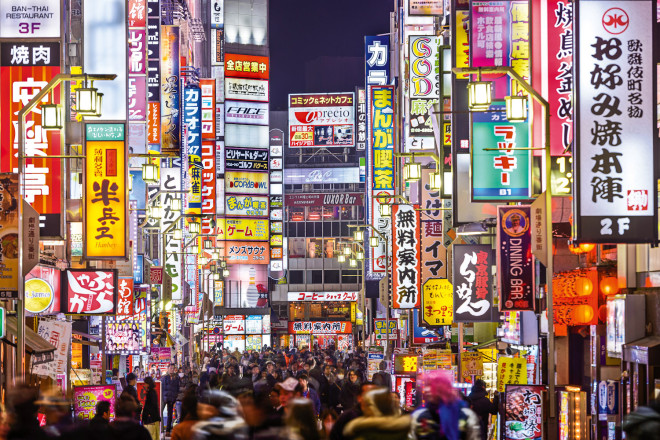 Tokyo
These are mainly located in south east Asia, Europe and North America

The population of these countries are at 70%+ and they do not feature squatter settlements.
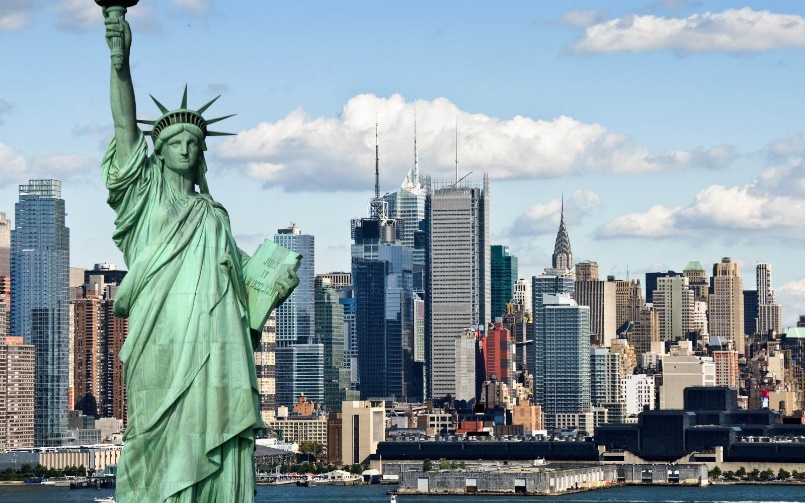 New York
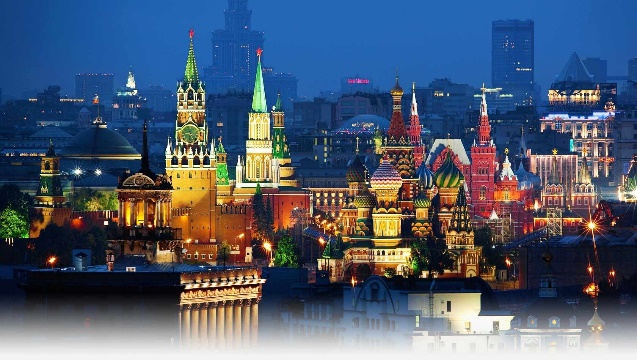 Moscow
Growing mega cities
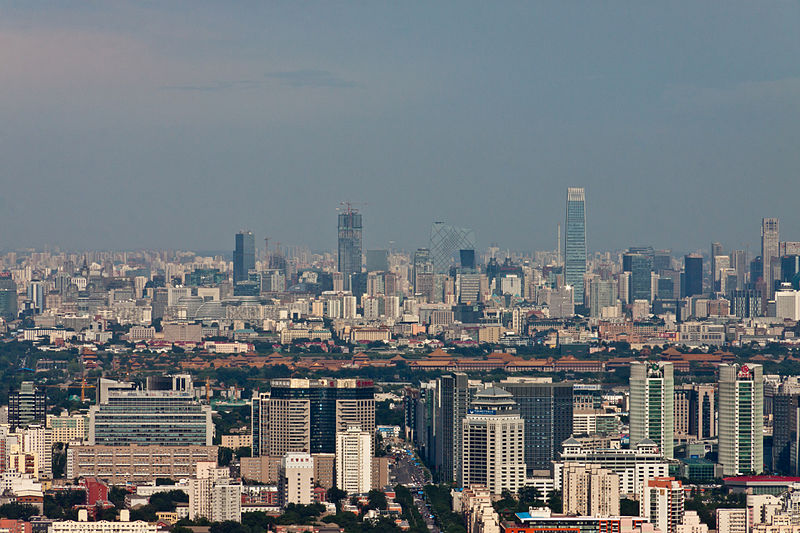 Beijing
Found in South America and South East Asia, including Brazil and China.

Between 40-50% of the population live in Urban areas. They do have some squatter settlements but these are under 20%
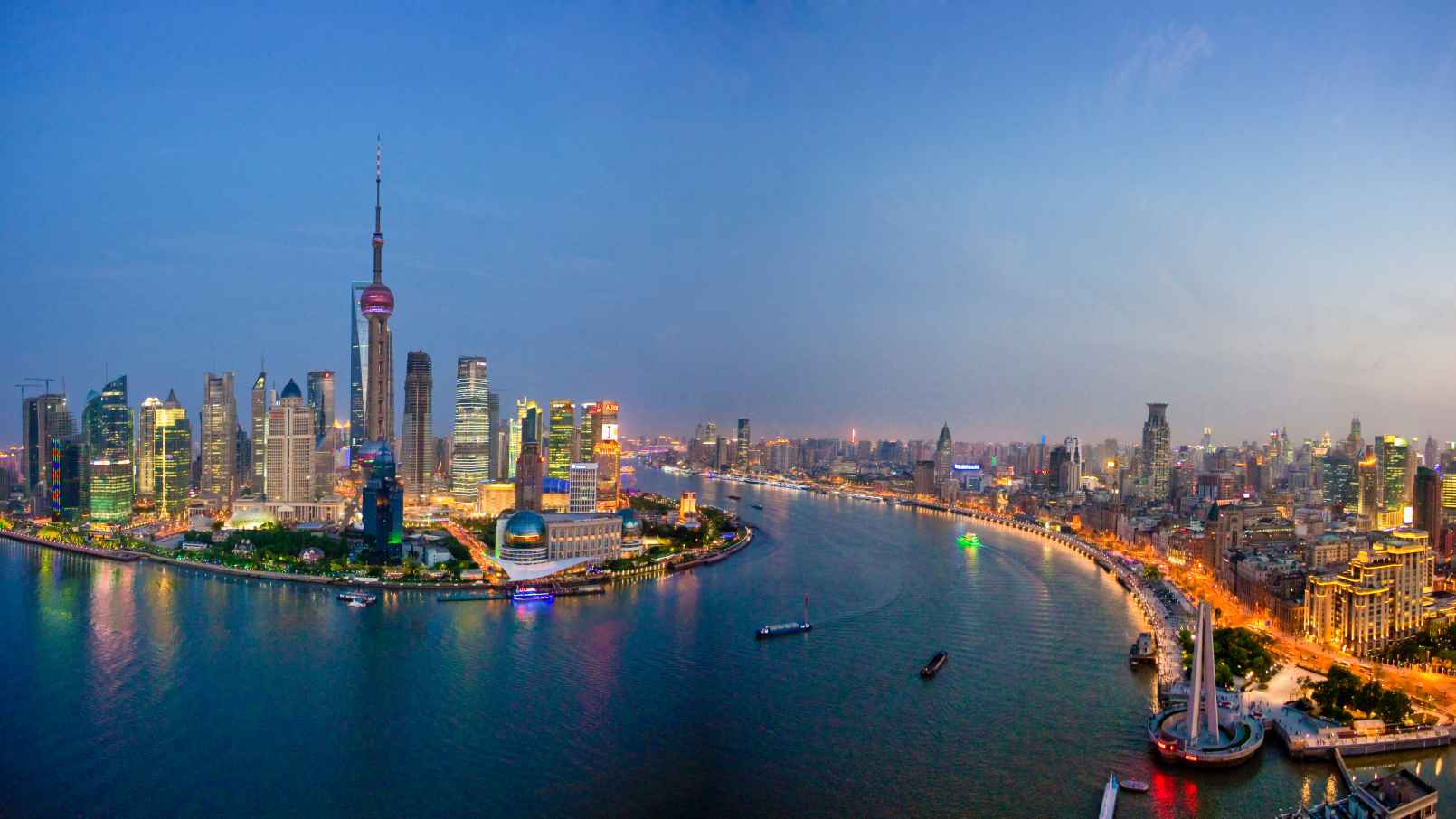 Shanghai
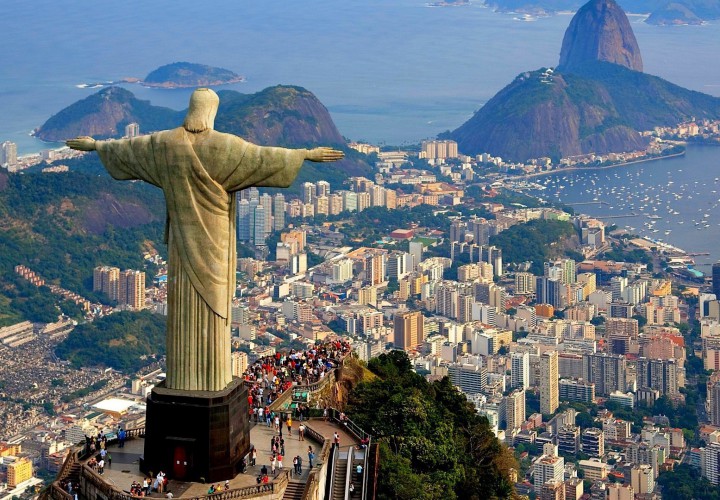 Rio de Janeiro
Rapid -Growing mega cities
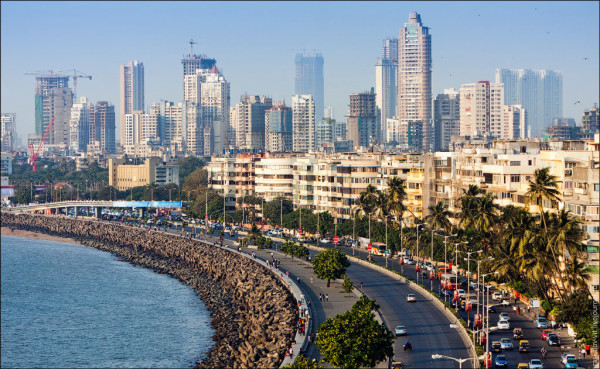 Mumbai
Located in south-south east Asia and Africa, also includes India

Less than 50% of the population live in urban areas. There are often large squatter settlements, which account for more than 20%
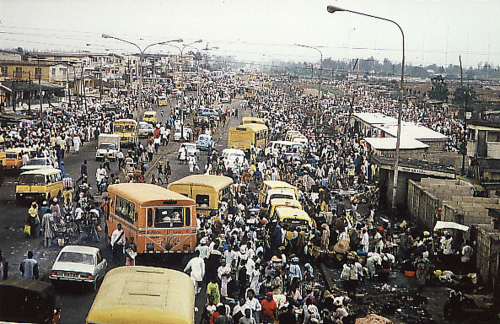 Lagos
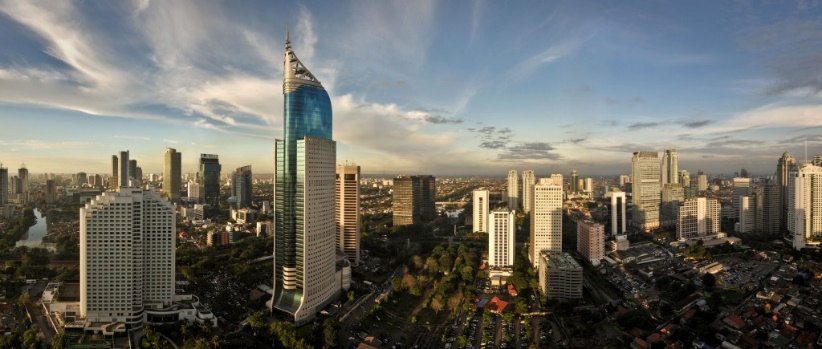 Jakarta
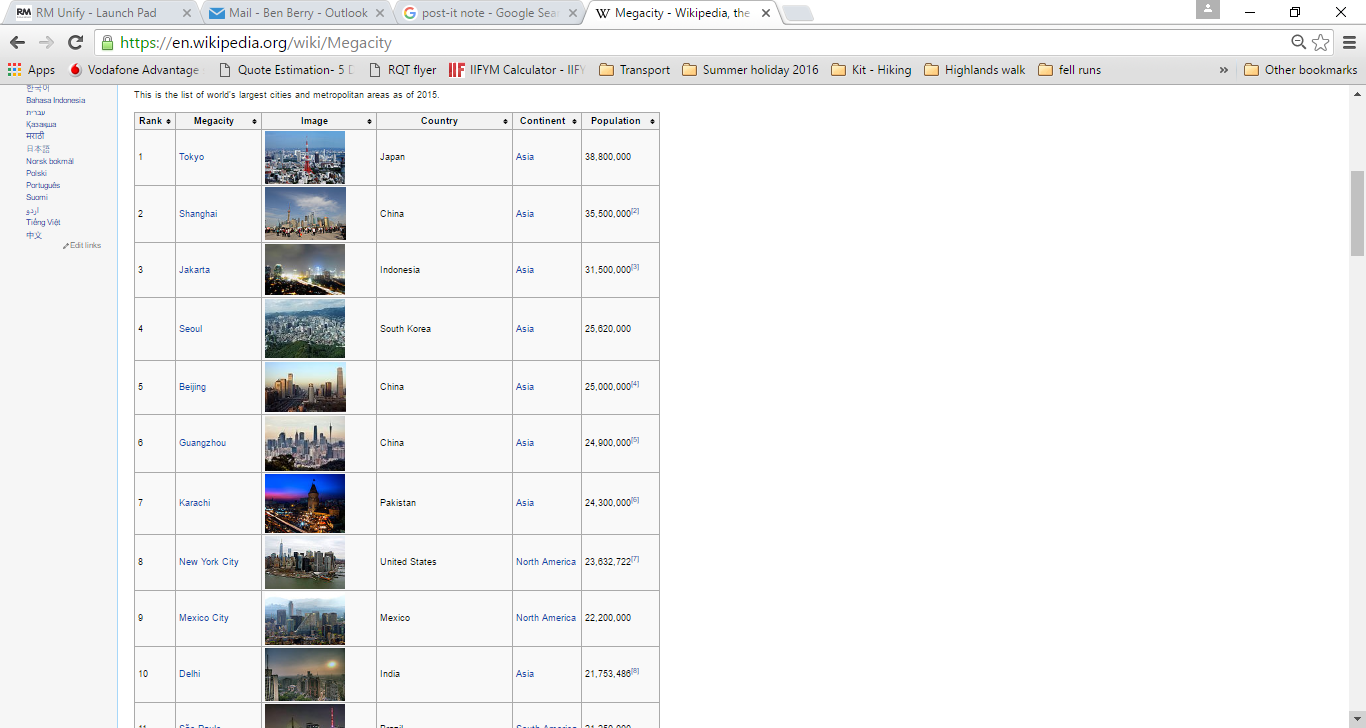 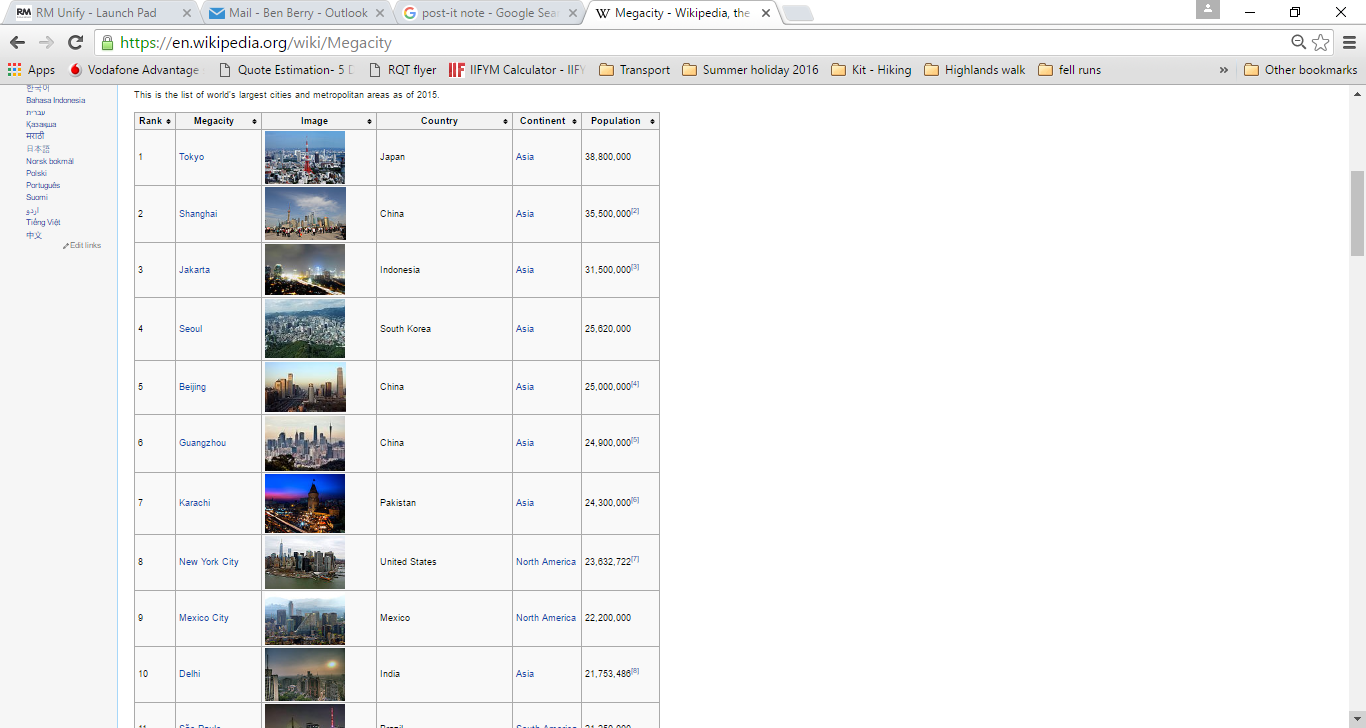 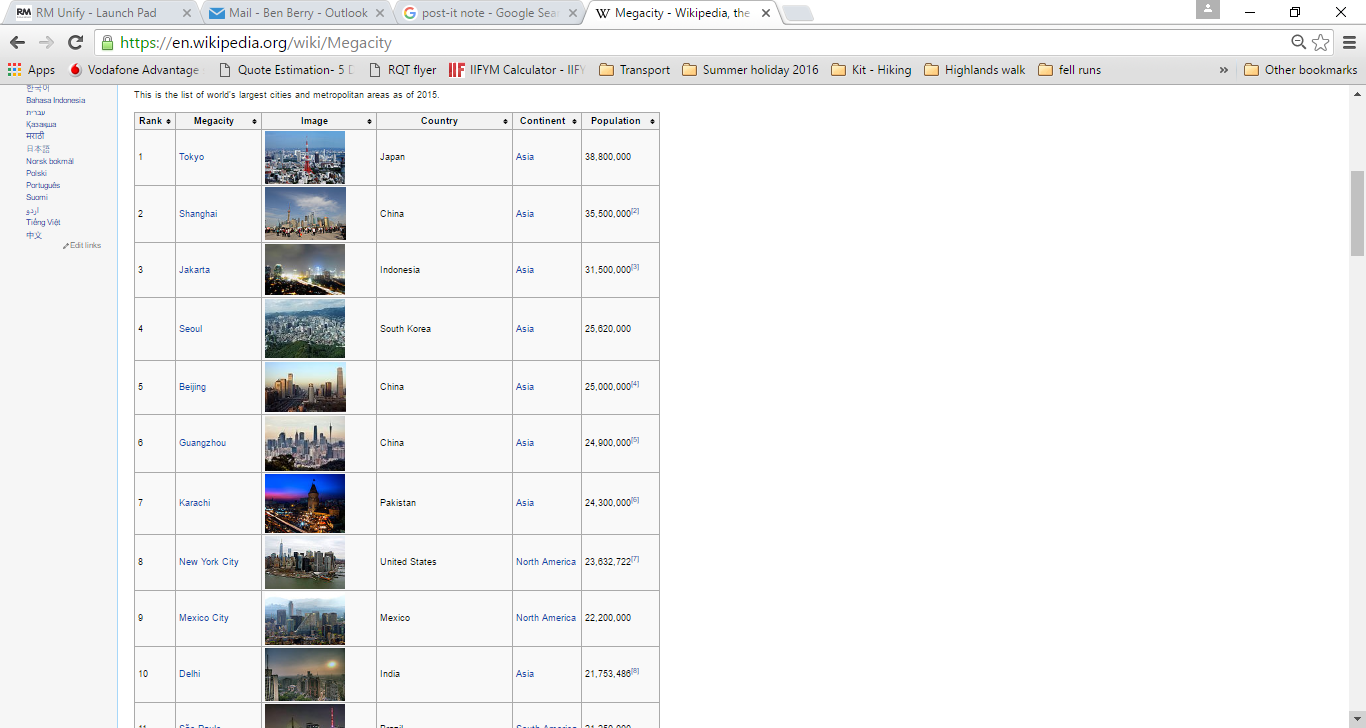 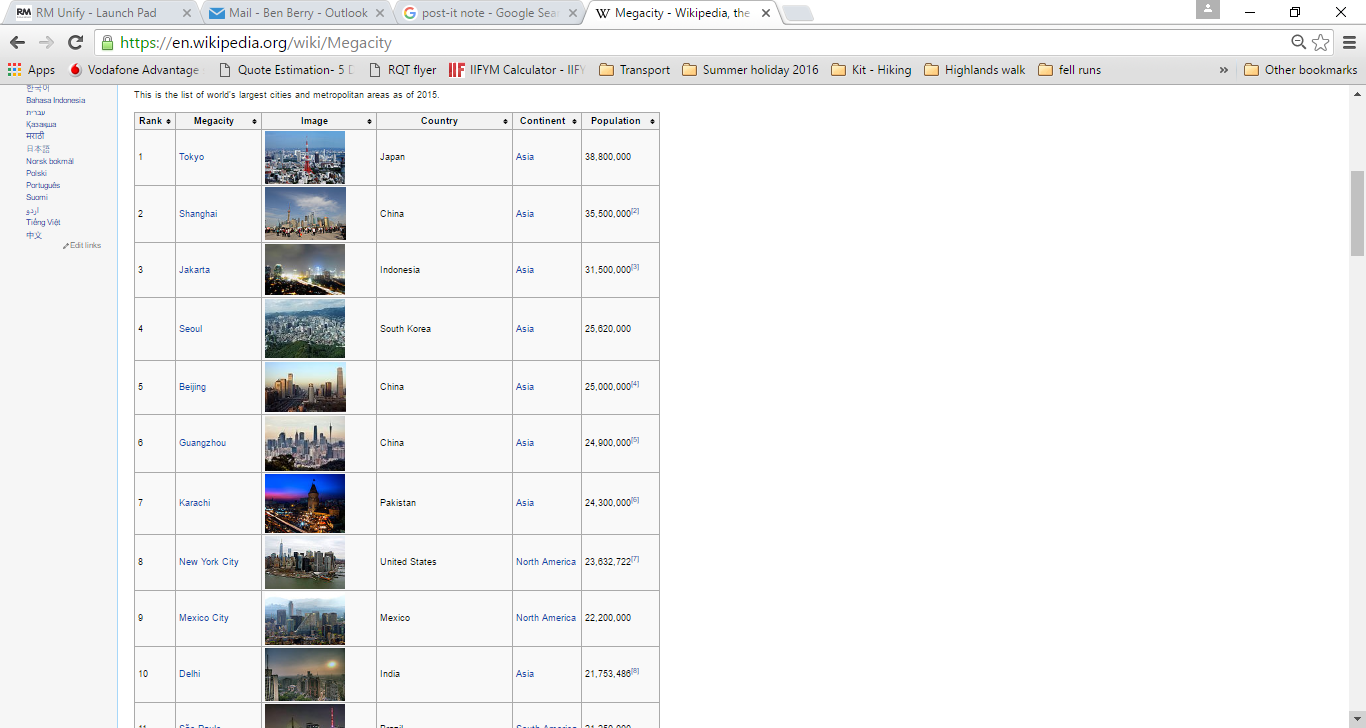 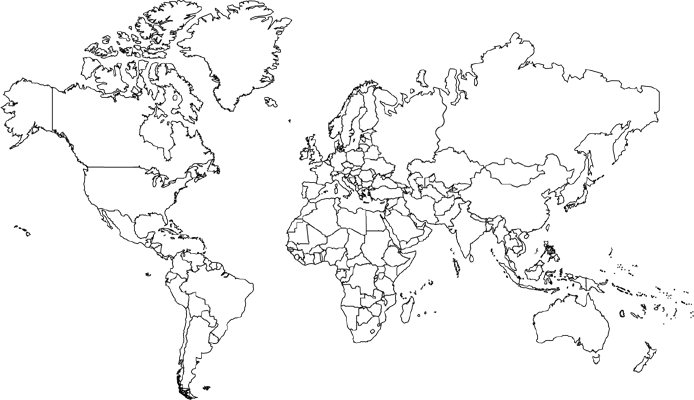 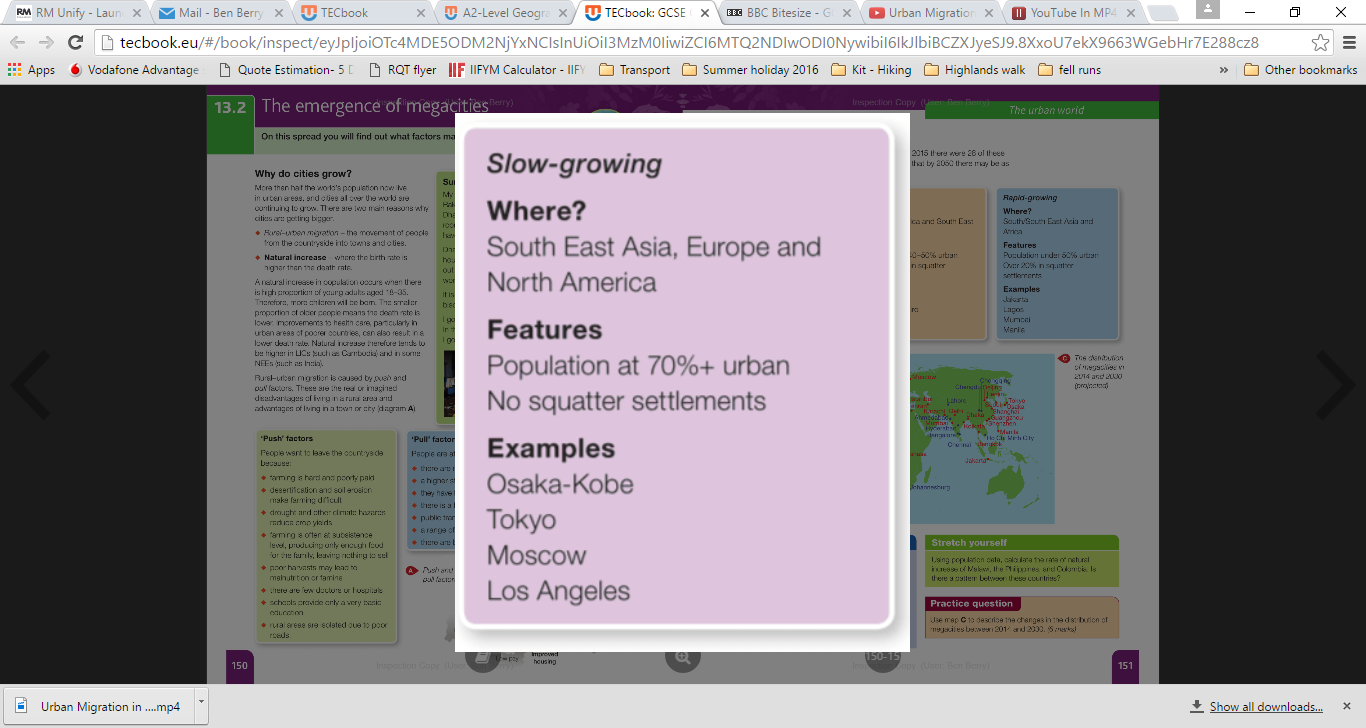 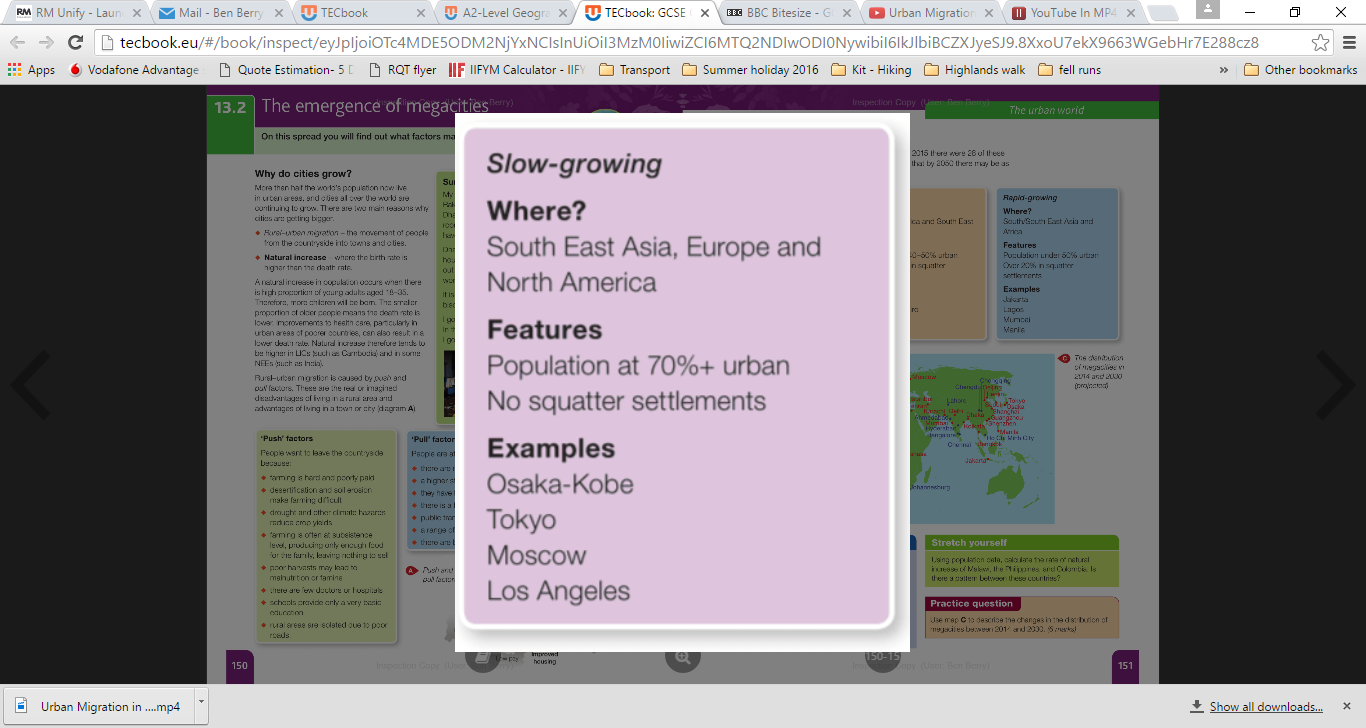 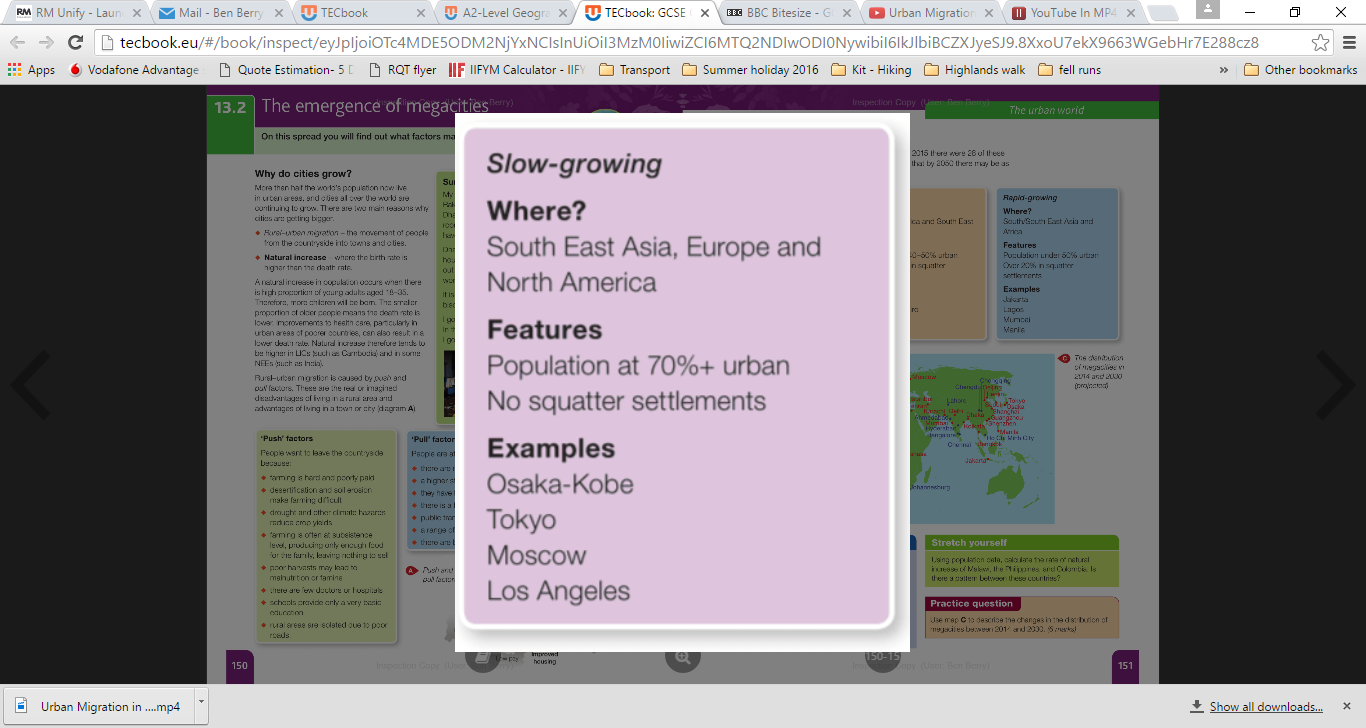 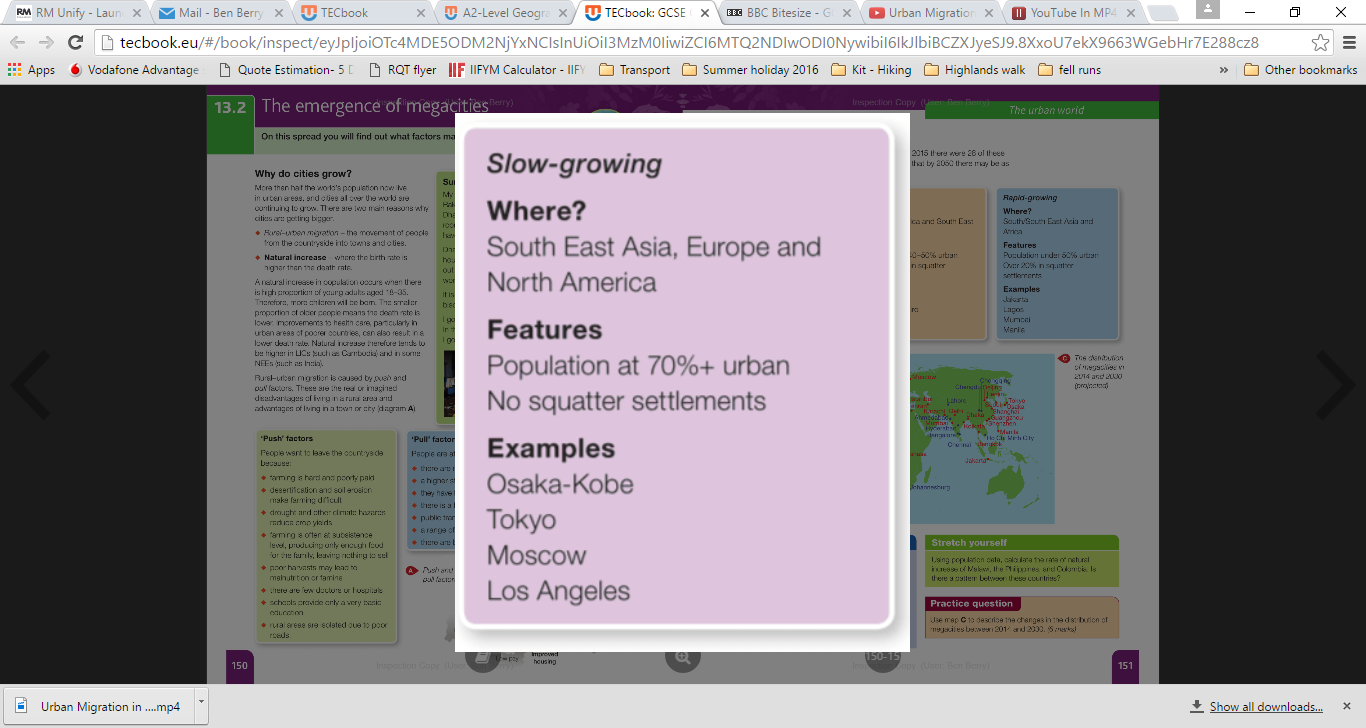 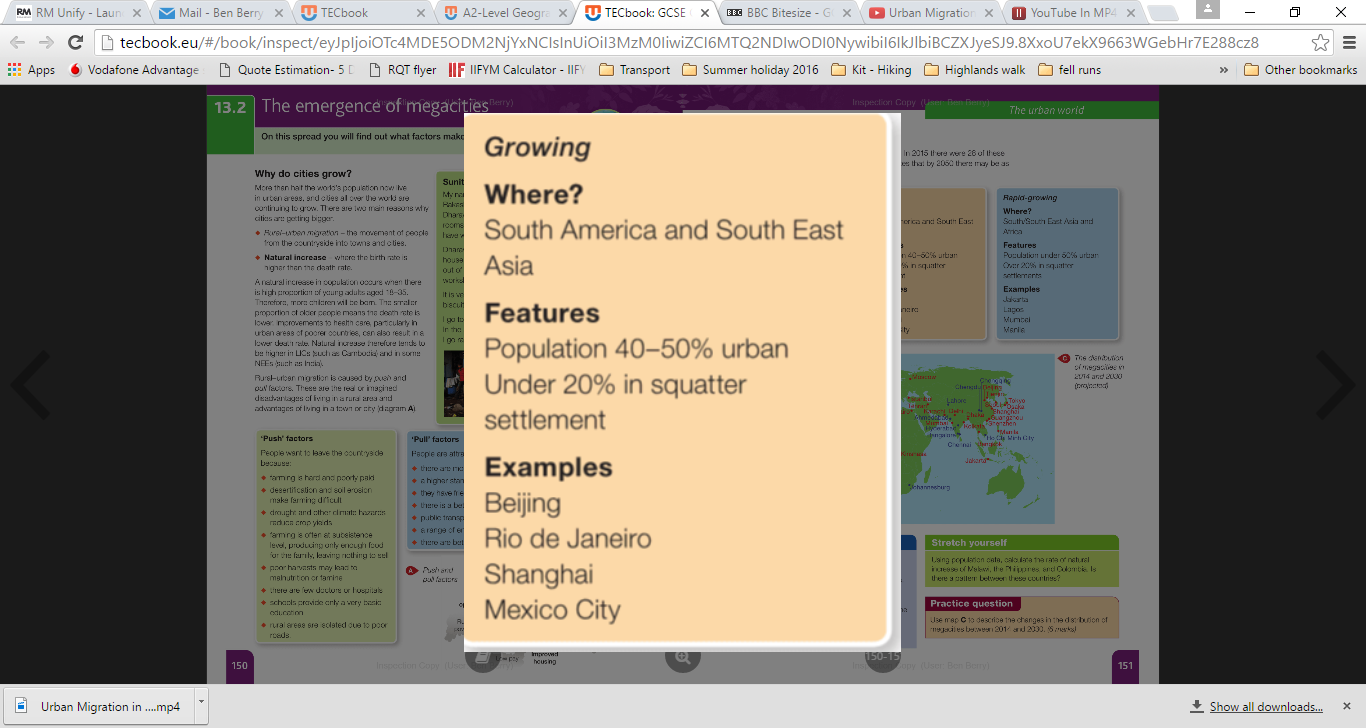 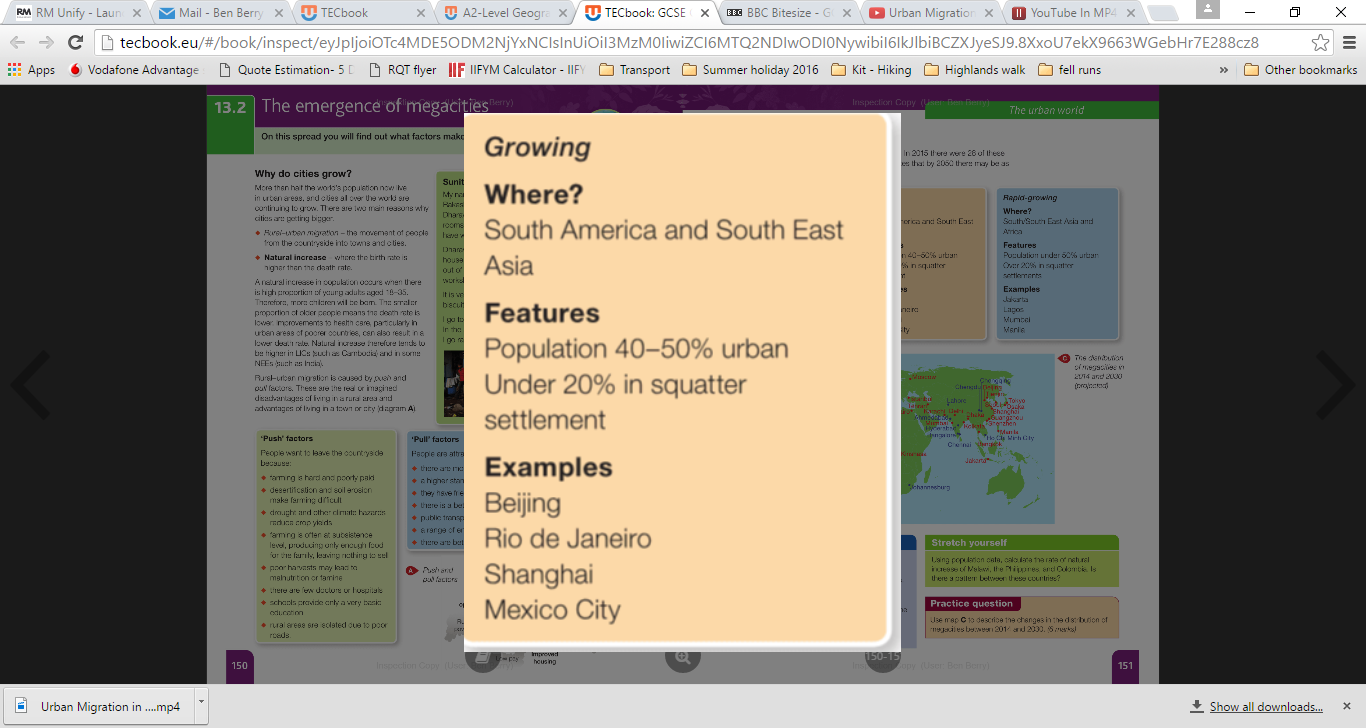 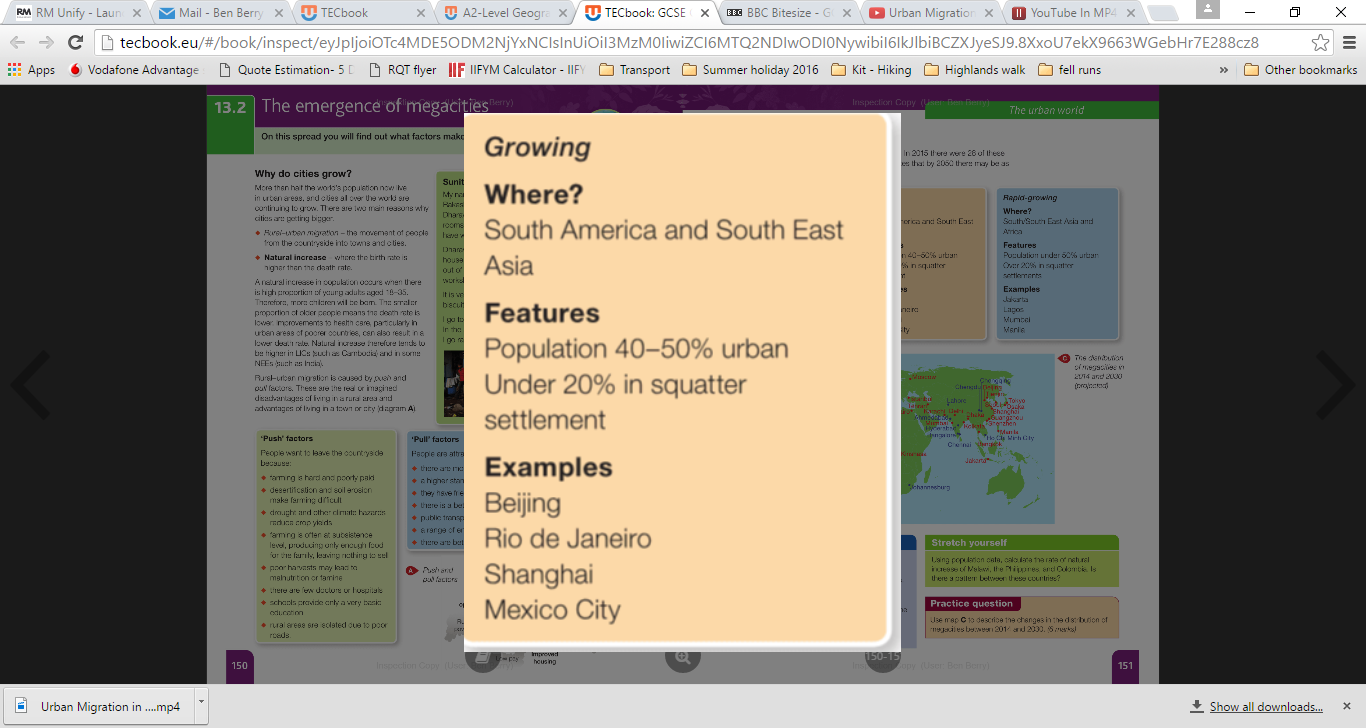 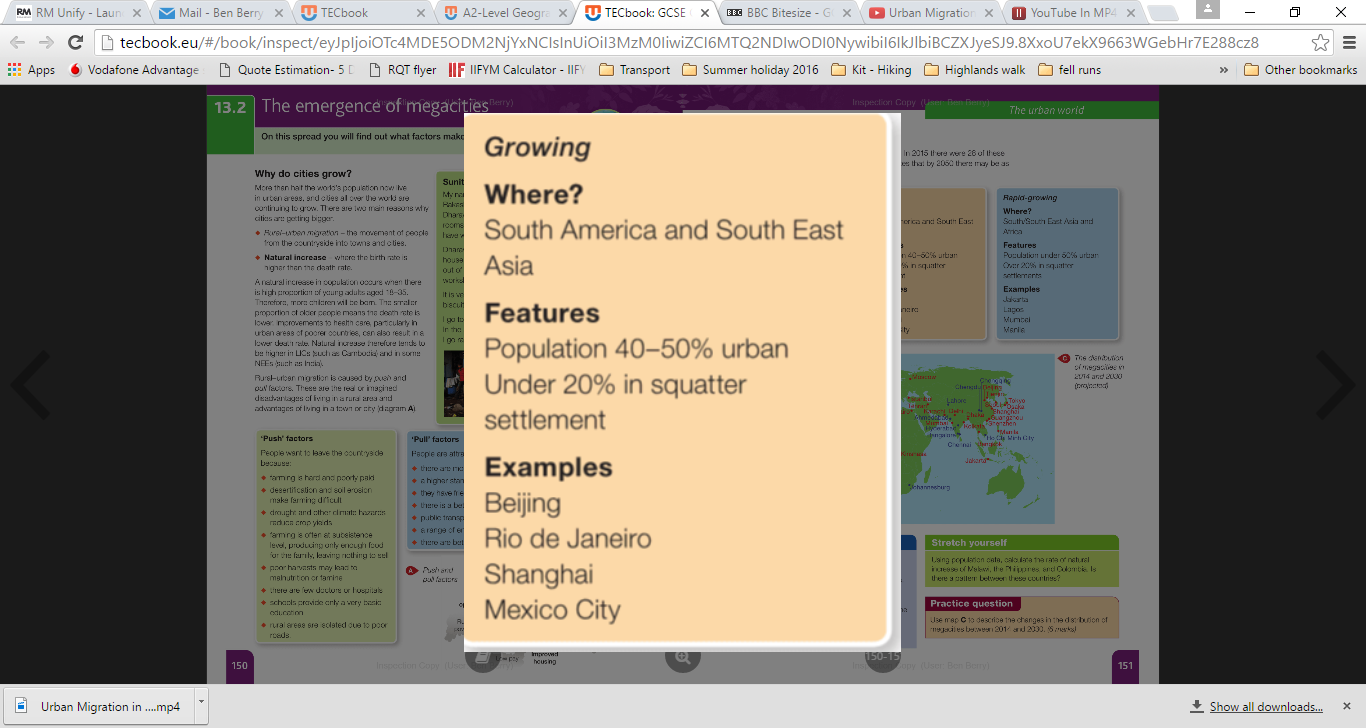 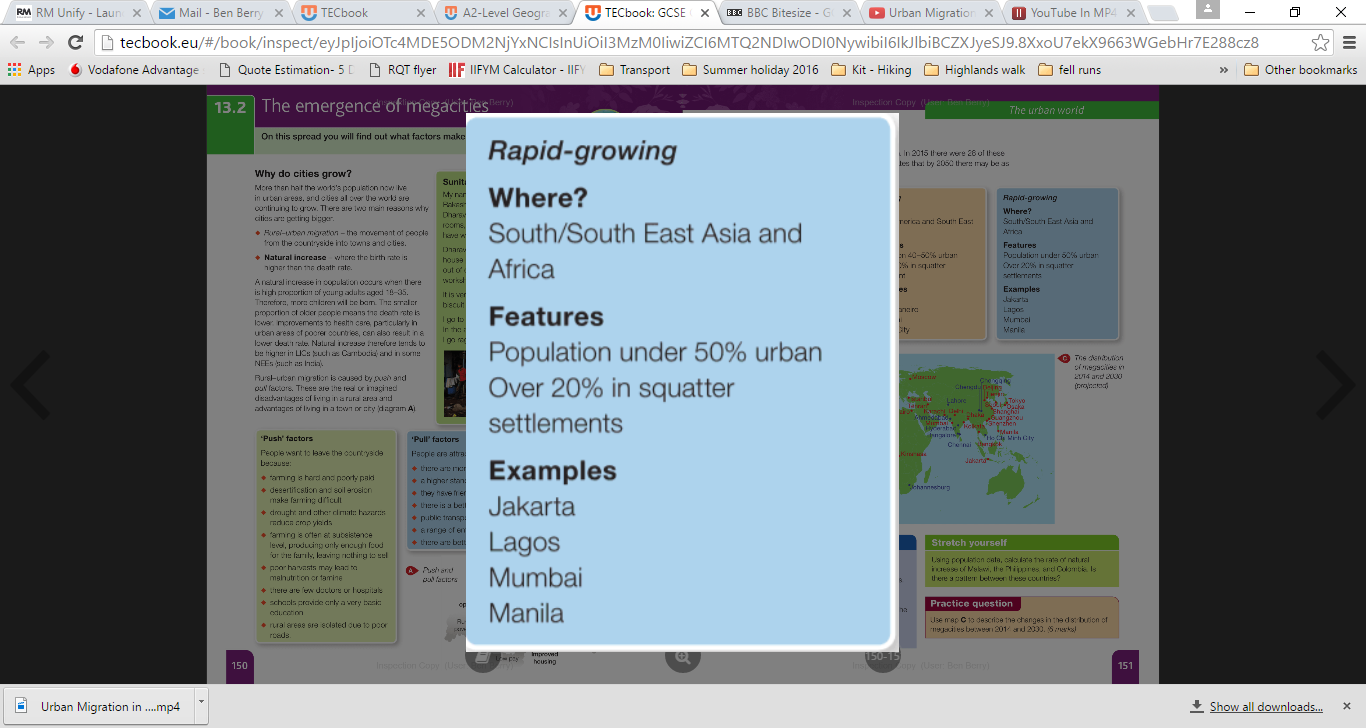 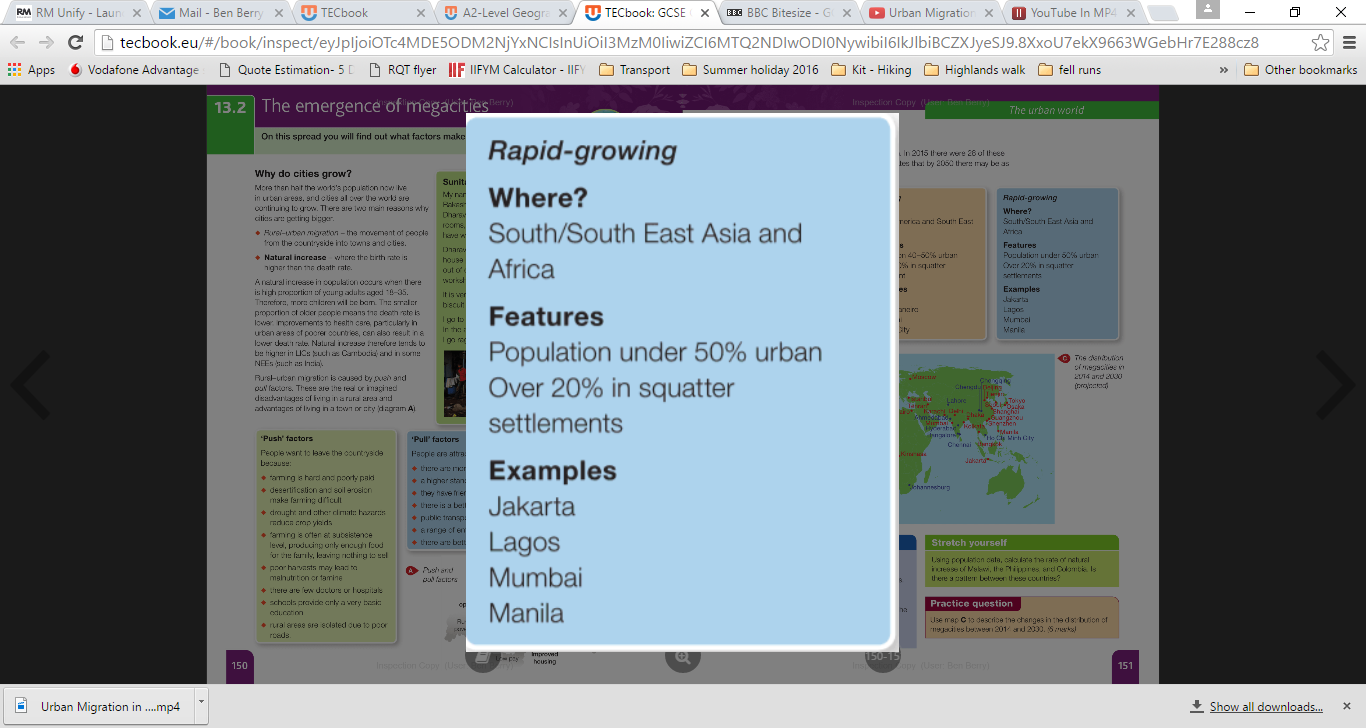 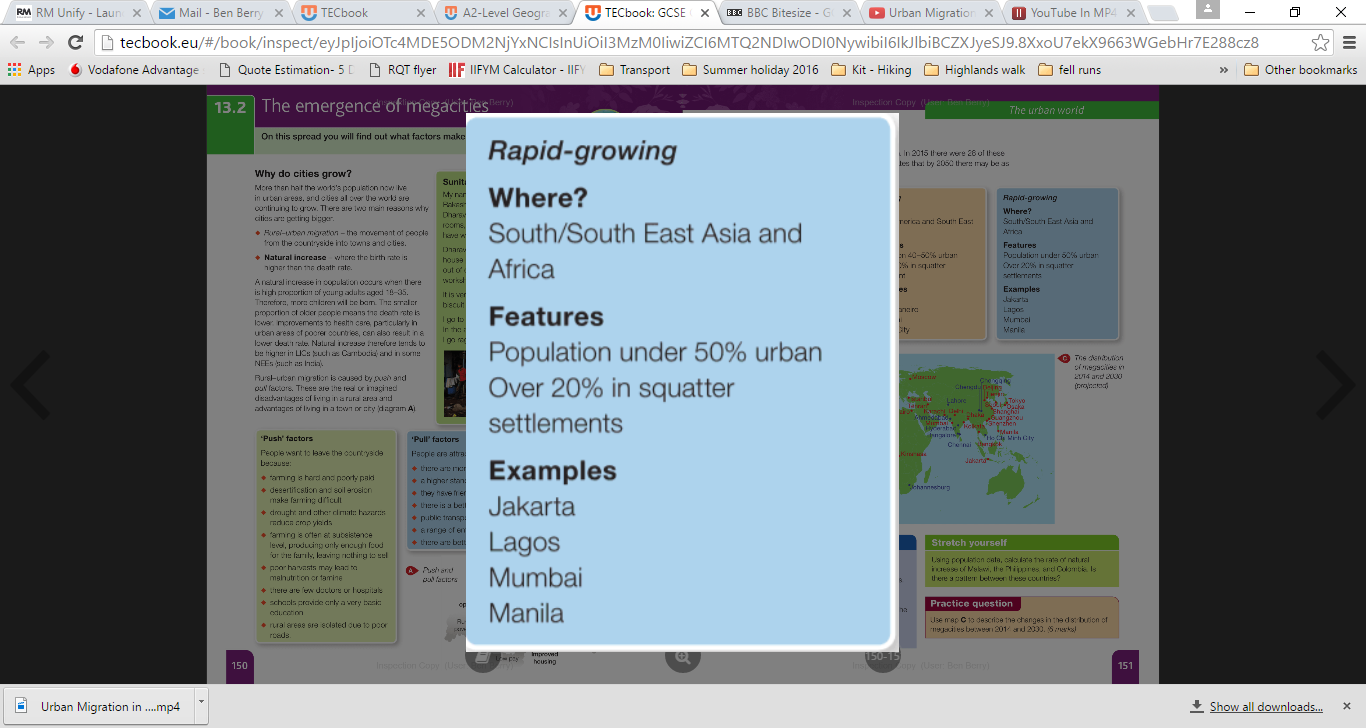 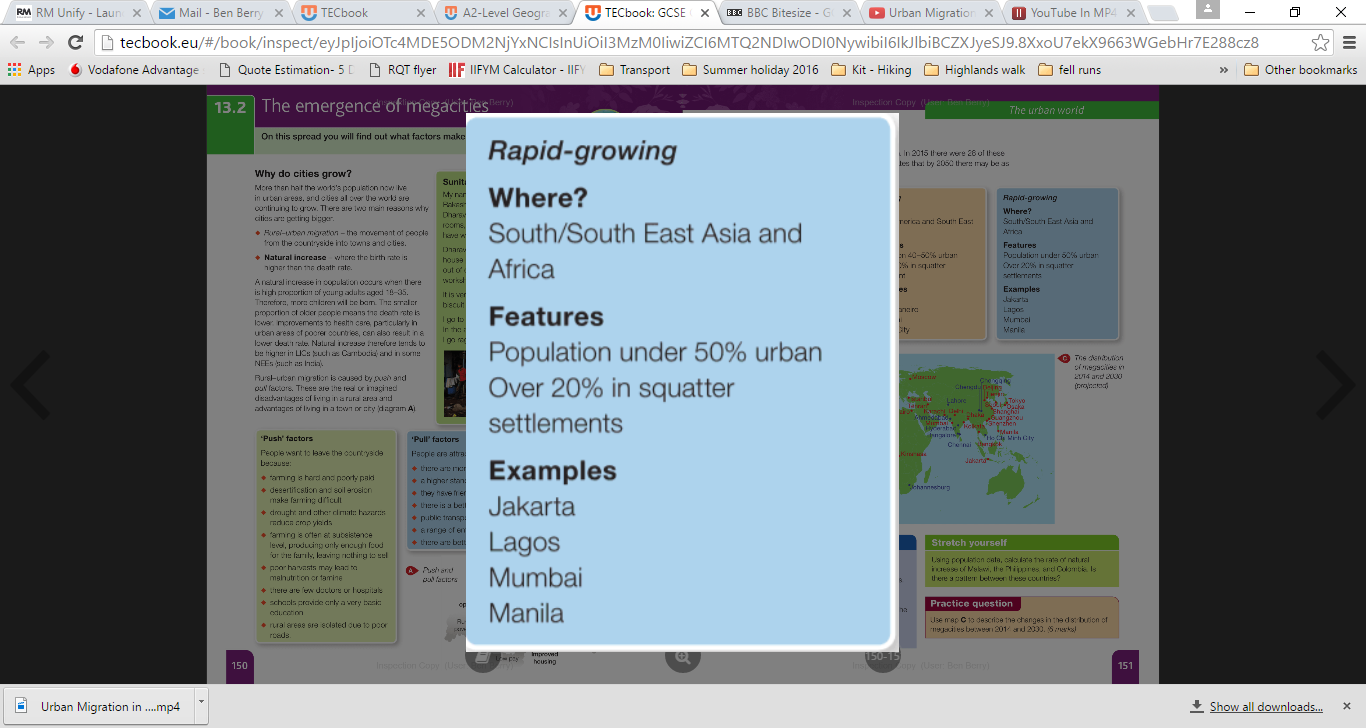